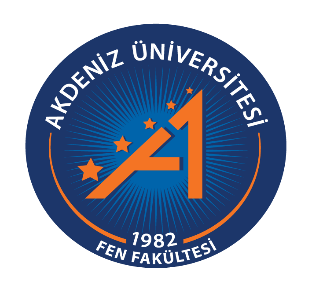 T.C.AKDENİZ ÜNİVERSİTESİFEN FAKÜLTESİ2022–2023 EĞİTİM-ÖĞRETİM YILIBİLGİLENDİRME TOPLANTISI’NA
HOŞGELDİNİZ
04.07.2013
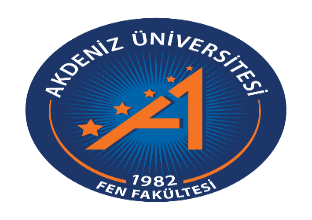 GÜNDEM
Fakülte Tanıtımı
Akademik-İdari Personel-Öğrenci Sayıları Takvim
Akademik Takvim
Ders Kayıt İşlemleri
Sınavlar
Kayıt Dondurma
Çift Anadal/Yandal Programları
Değişim Programları
Özel Öğrencilik
Staj
Disiplin İşleri
Dilek ve Öneriler
04.07.2013
Akdeniz Üniversitesi’nin en seçkin fakültelerinden biri olan Fen-Edebiyat Fakültesi, 1982 yılında başladığı eğitim-öğretim hizmetine, Yüksek Öğretim Kurulu’nun 25.10.2010 tarih ve 1058 sayılı kararıyla 2010-2011 eğitim-öğretim döneminden itibaren Fen Fakültesi olarak devam etmektedir. Fakültemiz, yönetim yapısı ve yetkin kadrosuyla stratejik planlamalar doğrultusunda geleceğe güvenli ve emin adımlarla ilerlemektedir.
	Fakültemizin 5 bölümünde 86 akademik ve 20 idari personel görev yapmakta olup, 1300 öğrenci eğitim-öğretim görmektedir. 
	Fakültemizde, yürütülen eğitim-öğretim ve bilimsel faaliyetlerin yanında, hem kamu kuruluşlarına hem de özel sektörde faaliyet gösteren kuruluş ve işletmelere, ürün ve hizmet üretimi aşamasında ihtiyaç duydukları deney, analiz ve danışmanlık hizmetleri verilmektedir. Bu şekilde, toplumun ihtiyaçlarını karşılayan, bilimsel çalışmalara hız veren, kendi öz kaynaklarını yaratan ve yarattığı kaynakları etkin ve verimli bir şekilde kullanan kurumsal bir kimlik yapısı oluşturulmaya çalışılmaktadır. Bu yapının gelecekte geliştirilmesi ve çağın gereklerine göre güncellenmesi Fakültemizin en önemli hedeflerinden biridir.
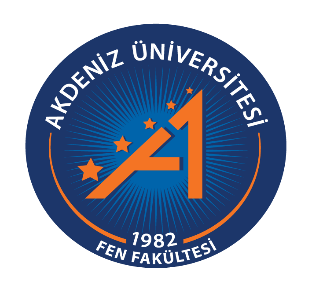 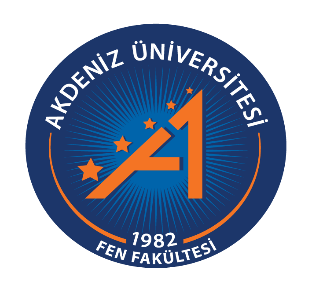 FAKÜLTE YÖNETİMİ
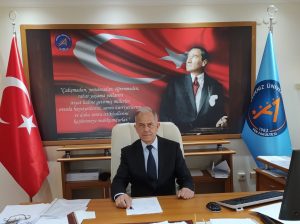 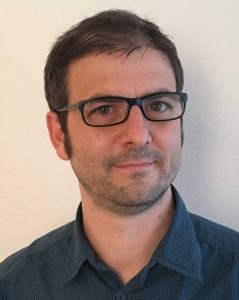 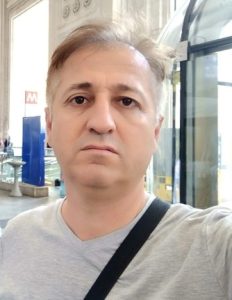 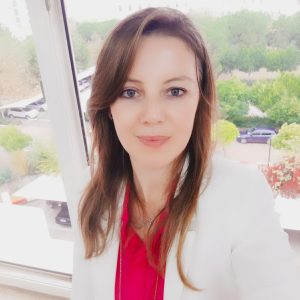 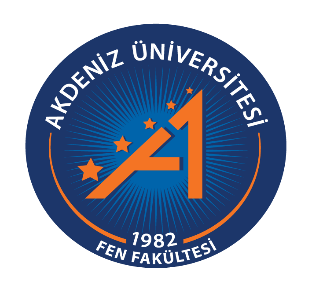 2022 – 2023 EĞİTİM-ÖĞRETİM YILIAKADEMİK TAKVİMİ
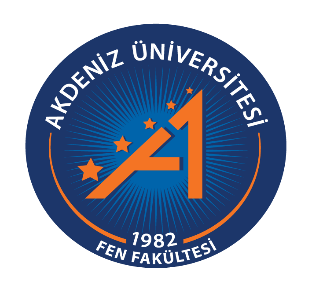 2022– 2023 EĞİTİM-ÖĞRETİM YILITOPLAM ÖĞRENCİ SAYILARI
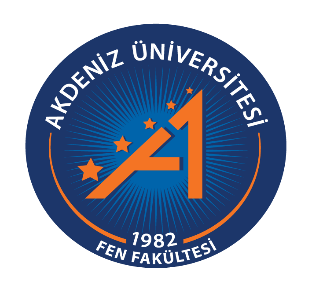 2022 – 2023 EĞİTİM-ÖĞRETİM YILI PERSONEL SAYILARI
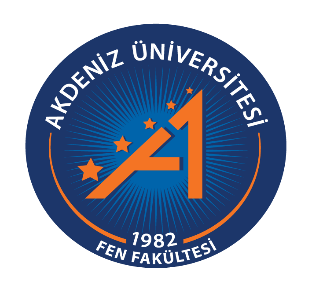 MEVZUATLAR
Başlıca mevzuatlarımız;
2547 sayılı Yükseköğretim Kanunu
Akdeniz Üniversitesi Ön Lisans–Lisans Eğitim-Öğretim ve Sınav Yönetmeliği
Akdeniz Üniversitesi Ders İşlemleri, Sınav ve Başarı Değerlendirme Yönergesi


https://yazi.akdeniz.edu.tr/yonetmelik-ve-yonergeler-677
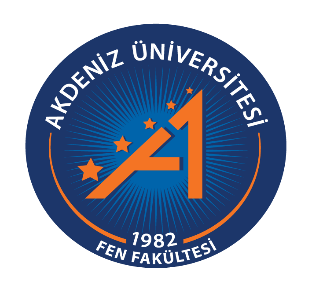 KAYIT YENİLEME
Öğrenciler her yarıyıl başında akademik takvimde belirtilen süre içinde kayıtlarını yenilemek zorundadır. Öğrencinin kayıt yenileyebilmesi için aşağıdaki her iki koşulun da gerçekleşmiş olması gereklidir:
a) Bu Yönetmelik ve Senato tarafından kabul edilen esaslara uygun olarak ders kaydını öğrenci bilgi sisteminde yaptırması ve
b) Kayıt yaptırdığı derslere göre, Kanunun 46 ncı maddesi ve ilgili mevzuat gereği belirlenen katkı tutarını ödemiş olması gerekir.
(2) Zamanında kaydını yenilemeyen öğrencinin, kayıt yenileme işlemini en geç akademik takvimde belirtilen ders ekleme-çıkarma süresi içerisinde tamamlaması gerekir. Öğrencinin geçerli bir mazeretini belgelendirmesi ve ilgili yönetim kurulunca kabul edilmesi halinde öğrenciye katkı tutarını ödeme ve/veya ders kaydını yaptırma hakkı tanınır.
(3) Kaydını yenilemeyen öğrenciler derslere devam edemezler, sınavlara giremezler ve öğrencilik haklarından yararlanamazlar. Kayıt yenilenmemesi nedeniyle kaybedilen süreler, Kanunun 44 üncü maddesi ve bu Yönetmeliğin 10 uncu maddesinin birinci fıkrasında belirtilen öğrenim süresinden sayılır.
*Ders kayıtları danışmanlar tarafından onaylanır.
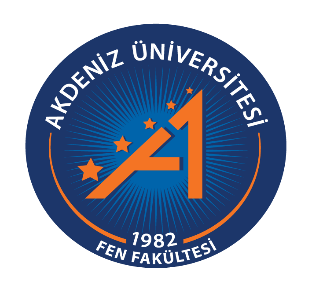 DERSLERE DEVAM
(1) Bir dersten veya uygulamadan yarıyıl sonu (final) sınavlarına girebilmek için öğrencinin;
a) Teorik derslerin en az %70’ine,
b) Uygulamalı derslerin en az %80’ine devam şartı aranır.
(2) Dersin hem teorik hem uygulamadan oluşması halinde devam durumları ayrı ayrı hesaplanır. Herhangi birinden devam koşulunu sağlayamayan öğrenci, derse devam koşulunu sağlamamış sayılır. Derse devam koşulunu sağlamayan öğrencinin devamsızlık bilgisi ilgili öğretim elemanı tarafından öğrenci bilgi sistemine işlenir.
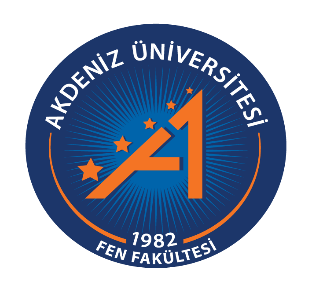 AZAMİ ÖĞRENİM SÜRESİ (7 YIL)
2547 Sayılı Kanunun 44 üncü Maddesinin (c) Bendinin Uygulanmasına İlişkin Esaslar kapsamında azami süreler sonunda halen son sınıfa geçememiş öğrencilerin iki ek sınav hakkından faydalanmaksızın Üniversite ile ilişiği kesilir.
Azami öğrenim sürelerini dolduran son sınıf öğrencilerinin, hiç almadıkları ders sayısı 5 dersten fazla ise yine öğrencinin kaydı silinir.
Azami öğrenim süresi olan 7 yılın sonunda 4. sınıftan ders almış son sınıf öğrencilerine ise alıp başarısız oldukları tüm dersler için iki sınav hakkı verilir. Bu iki sınav hakkını kullandıktan sonra başarısız ders sayısını 5 derse düşüremeyenlerin Fakülte ile ilişikleri kesilir.
İki sınav hakkını kullandıktan sonra başarısız ders sayısını 5 ve altına düşüren öğrencilere ek öğrenim süresi verilir.
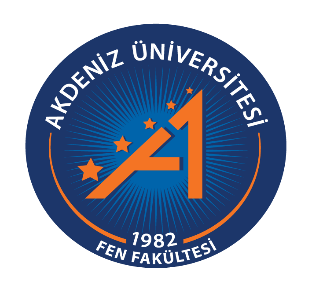 SINAVLAR
Ara sınav – Final – Bütünleme - Kısa süreli sınav 
	Her yarıyılda en az bir ara sınav ile bir yarıyıl sonu sınavının yapılması zorunludur. Ayrıca öğrenci iş yükü dikkate alınarak yarıyıl içi ölçme araçlarından (kısa sınav, uygulama, dönem ödevi/proje, ödev/seminer, derse devam ve benzeri) en az bir tanesi de kullanılabilir. 
	Kısa süreli sınavlar hariç, sınav programları Bölümler tarafından hazırlanır ve yönetim kurulu kararı ile en az on işgünü önce web sayfasında ilan edilir.
	Final ve bütünleme sınavları, akademik takvimde belirtilen tarihler arasında, yönetim kurulu ile belirlenen gün ve saatte yapılır.
	Ara sınavların tarihi yönetim kurulu ile belirlenir.
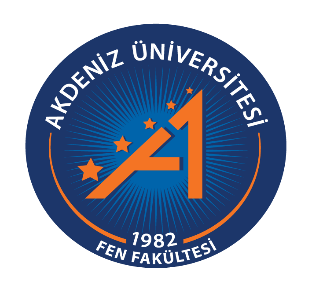 MAZERET SINAVI
Fakülte yönetim kurulunca kabul edilen haklı ve geçerli bir nedenden dolayı ara sınavlara giremeyen veya yarıyıl sonu sınavları ile yarıyıl sonu ikinci sınavlarından her ikisine birden giremeyen öğrenciler için açılan sınavdır.
	Mazereti nedeniyle sınava giremeyen öğrenciler, giremedikleri sınavlar için mazeret süreleri bitiminden itibaren en geç 5 iş günü içerisinde ilgili birime yazılı olarak başvurmaları gerekir. Mazereti, ilgili yönetim kurulunca kabul edilen öğrenciler için mazeret sınavları, ilgili birimin belirlediği tarih ve saatte yapılır. 
 **Mazeret sınavlarında sınav sorularının tamamı, mazerete konu olan asıl sınavın sorularından farklı olmak zorundadır.  
***Öğrenciler mazeretli kabul edildikleri süre içinde sınavlara giremez, girenlerin sınavı geçersiz sayılır. Ancak dilekçeyle başvurarak mazeret haklarının kalan kısmından vazgeçmeleri halinde ilgili birim yöneticisi onayıyla sınavlara girebilirler.
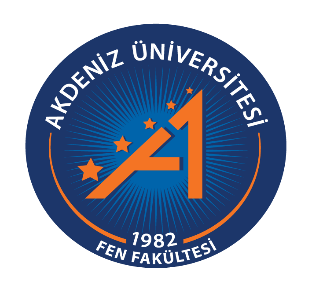 MAZERET SINAVI
Aşağıdaki durumlarda öğrenci mazeret sınav hakkından yararlanabilir: 
1) Öğrencinin sağlık kuruluşlarından alacağı sağlık raporu ile belgelenmiş bulunan sağlıkla ilgili mazeretlerinin olması, 
2) Birinci derece yakınlarının/eşinin, kardeşin ölümü veya bunların ağır hastalık durumunu belgelendirmesi, 
3)  Sınavları kapsayan tarihlerde, bu süre içinde devamsızlıktan kalmamak koşuluyla tutukluluk halinde, 
 4)  Yönetmeliğin 29 uncu maddesinin üçüncü fıkrası gereğince görevli olmaları, 
5) Farklı programlardaki dersler dâhil belgelendirilmek kaydıyla aynı gün ve saatte sınavların çakışması ve öğrencinin ilgili sınav periyodu başlamadan yazılı başvurusuna rağmen çakışmanın giderilememesi, 
6)  İlgili yönetim kurulunun geçerli kabul edebileceği diğer nedenlerin ortaya çıkması.
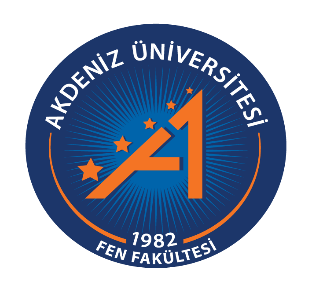 TEK DERS SINAVI
Tek ders sınavı; mezuniyet aşamasına gelmiş, müfredatında bulunan tüm dersleri almış, devam koşulunu yerine getirmiş olan ve bir dersten koşullu başarılı veya bir dersten başarısız durumda olan öğrencilere, her yarıyılın sonunda dersin açıldığı döneme bakılmaksızın, güz ve bahar yarıyılları sonunda yapılan bütünleme sınavları ile yaz okulu sonunda yapılan dönem sonu sınavları sonrasında tanınan sınav hakkıdır. 
	Tek ders sınavına ilişkin diğer esaslar şunlardır: 
a) Tek ders sınav tarihi birim yönetim kurullarınca belirlenir ve sınav tarihinden on beş gün önce ilan edilir. 
b) Tek ders sınavında alınan not ham başarı notu sayılır ve Senato tarafından belirlenen esaslara göre harf notuna çevrilir. 
c) Başarısızlık halinde ya da 23 üncü maddenin üçüncü fıkrasındaki koşulların sağlanamadığı durumda, öğrencinin tek ders sınav notu geçersiz sayılır. 
** Staj ve Bitirme çalışması dersleri için tek ders sınav hakkı kullanılamaz.
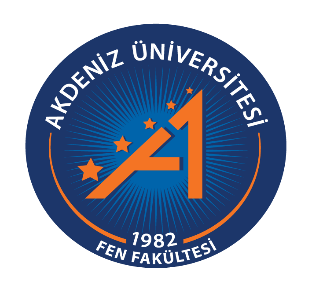 SINAV SONUÇLARINA İTİRAZ
Sınav notunuzun beklediğinizden düşük gelmesi durumunda öncelikle dersi veren öğretim üyesi ile görüşüp, sınavınız ile ilgili bilgi alabilirsiniz. 
Öğrenciler sınav sonuçlarına, ilanından itibaren üç iş günü içinde ilgili birime dilekçe vererek maddi hata yönünden itiraz edebilir. Dekan, sınav kağıdının incelenmesi için biri sınavı yapan öğretim elemanı olmak üzere sınavın ilgili olduğu anabilim dalından öğretim üyeleri arasından üç kişilik bir komisyon kurar. Komisyon, en çok iki iş günü içinde itirazları kesin olarak sonuçlandırır. Sonuç yazılı olarak ilgili birime bildirilir. Bununla birlikte;

Not değişikliğinin gerekmesi halinde değişiklik ancak ilgili yönetim kurulunun onayı ile yapılabilir.
İnceleme üzerine komisyon tarafından verilen kararlar kesindir.
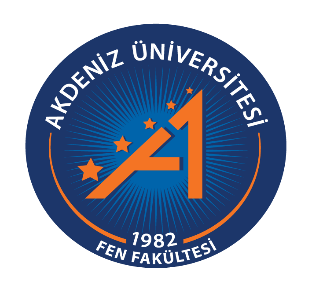 BAŞARI NOTLARI
100 Puan Üzerinden Değeri     Başarı katsayısı         Harfli başarı notu         Başarı değerlemesi
    88-100                                       4,00                             AA                    Başarılı
    81-87                                         3,50                             BA                    Başarılı
    74-80                                         3,00                             BB                    Başarılı
    67-73                                         2,50                             CB                    Başarılı
    60-66                                         2,00                             CC                    Başarılı
    53-59                                         1,50                             DC                    Koşullu Başarılı
    46-52                                          1,00                            DD                    Koşullu Başarılı
    35-45                                         0,50                             FD                    Başarısız
    0-34                                           0,00                             FF                     Başarısız
     --                                               0,00                       SG, D, UK             Başarısız
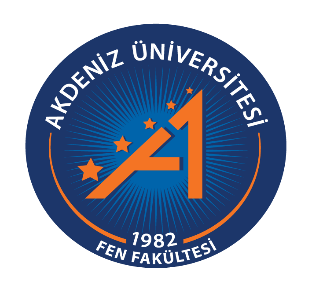 NOT ORTALAMASI
(1) Öğrencilerin başarı durumları, kişisel gelişim amacıyla alınan dersler hariç diğer tüm dersler için hesaplanan GANO ile izlenir. Başarı durumuna ilişkin diğer esaslar şunlardır:
a) GANO; ilgili derslerden, bu Yönetmeliğin 32 nci maddesinin dördüncü fıkrasına göre alınmış harfli başarı notlarının, her birinin karşılığı olan başarı katsayılarının, o dersin AKTS kredisi ile çarpılarak bulunan sayıların toplamının, aynı derslerin AKTS kredi toplamına bölünmesiyle bulunur.
 (2) Mezuniyet aşamasında;
a) GANO’su 2,25 ve üzerinde olan öğrencilerin DC harf notları,
b) GANO’su 2,50 ve üzerinde olan öğrencilerin DD harf notları 
başarılı sayılarak mezun olurlar.
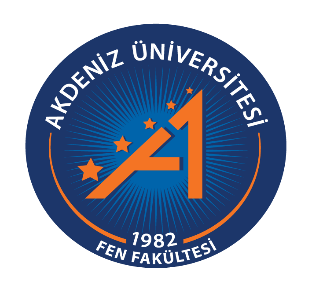 BAŞARI DEĞERLENDİRME YÖNTEMİNDE ORTAK
100 üzerinden hesaplanmış olan başarı notunun harfli başarı notuna dönüştürülmesidir. Her bir ders şubesinde yapılması düşünülen başarı değerlendirme sistemi o yarıyıla ait kayıt yenileme dönemi başlamadan önce ilgili öğretim elemanı tarafından belirlenip öğrenci bilgi sisteminde ilan edilir. 
Bununla birlikte; 
a) Değerlendirmeye esas olacak üç sınır değer;
1) Bir dersten veya uygulamadan başarılı olmak için gerekli yarıyıl sonu sınavı veya yarıyıl sonu ikinci sınavı puanı alt sınır (YSSL) değeri 35’dir.
2) Bir dersten veya uygulamadan başarılı olmak için gerekli başarı notu alt sınır (BNL) değeri 35’dir.
3) İstatistiksel değerlendirmeye dâhil edilecek başarı notlarının alt sınır (DKL) değeri 20’dir.
b) Yarıyıl sonu sınavı veya bütünleme sınavından aldıkları not, YSSL değerinin (35) altında ya da BNL değerinin (35) altında olan öğrencilere FF harf notu verilir.
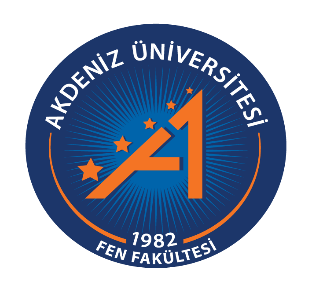 BAŞARI DEĞERLENDİRME YÖNTEMİNDE ORTAK HÜKÜMLER
c) Başarı değerlendirme sistemi olarak bağıl değerlendirme sistemi seçilmesi durumunda derse devam koşulunu sağlayan, yarıyıl sonu sınavına veya bütünleme sınavına giren ve değerlendirmeye katma limiti (DKL) değerini aşan öğrenci sayısı;
 1) 15 ya da15’den az ise mutlak değerlendirme sistemi uygulanır.
2) 15 üzerinde ise bağıl değerlendirme sistemi uygulanır.
Başarı değerlendirme yönteminin belirlenmesinde; 
Standart sapmanın 0 olması halinde otomatik olarak mutlak değerlendirme sistemi uygulanır. 
Aritmetik ortalamanın 40’ın altında olması halinde otomatik olarak bağıl değerlendirme sistemi uygulanır.
Aritmetik ortalamanın 40 ve 40’dan büyük 60’dan küçük olması halinde öğretim elemanı tarafından önceden belirlenen başarı değerlendirme yöntemi kullanılır.
Aritmetik ortalamanın 60 ve 60’dan büyük olması durumunda otomatik olarak mutlak değerlendirme sistemi uygulanır.
*Bağıl değerlendirme sonrasında öğrencinin harf notu ve başarı katsayısı, mutlak değerlendirme ile elde edeceği harf notu ve başarı katsayısından daha alt düzeyde ise öğrencinin başarı değerlendirmesi mutlak değerlendirme sistemi ile yapılır.
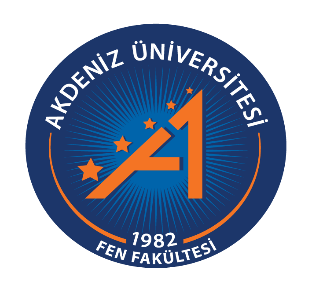 BAŞARISIZLIK DURUMU
Öğrencinin başarı/başarısızlık durumu her yarıyıl sonunda GANO hesaplanarak belirlenir. GANO’su 2.00 ve üzerinde olan öğrenci başarılıdır. GANO’su 2.00’ın altına düşen öğrenci başarısızdır, bu durumdaki öğrencilere akademik yetersizlik uyarısı yapılır. Genel ağırlıklı not ortalamasını 2.00 veya üzerine çıkaran öğrencinin akademik yetersizlik uyarısı kaldırılır.

(2) GANO’su 1.80’in altına düşen öğrenciye, ilgili mevzuat hükümleri ve düzenlemelere göre uygulama yapılır. Öğrencinin bu durumda geçen süresi, 10 uncu maddenin birinci fıkrasında belirtilen öğretim süresinden sayılır.
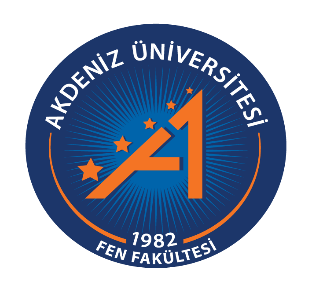 ÖĞRENİME ARA İZNİ (KAYIT DONDURMA)
Öğrenime ara izni başvurusu ile ilgili son başvuru tarihi her yıl Akademik Takvimde belirlenir. Aşağıda belirtilen haklı ve geçerli nedenlerin varlığı halinde ve bu nedenlerin son başvuru tarihinden sonra ortaya çıkması durumunda da ilgili öğrencinin veya kanuni temsilcisinin yazılı talebi ile öğrenci öğrenimine ara izni için başvurabilir. 
a)    Öğrencinin sağlık kuruluşlarından alacağı sağlık raporu ile belgelenmiş bulunan sağlıkla ilgili mazeretlerinin olması,  (bir veya iki yarıyıl)
b)    Kanunun 7 nci maddesinin birinci fıkrasının (d) bendinin (2) numaralı alt bendi uyarınca öğretimin aksaması sonucunu doğuracak olaylar nedeniyle öğrenime Yükseköğretim Kurulu kararınca ara verilmesi, (bir veya iki yarıyıl)
 c)     Mahallin en büyük mülki amirince verilecek bir belge ile belgelenmiş olması şartıyla doğal afetler nedeniyle öğrencinin öğrenime ara vermek zorunda kalmış olması, (bir veya iki yarıyıl)
 ç)    Birinci derece yakınlarının/eşinin, kardeşin ölümü veya bunların ağır hastalığı halinde bakacak başka kimsenin bulunmaması nedeni ile öğrencinin öğrenimine ara vermek zorunda olduğunu belgelendirmesi, (bir veya iki yarıyıl)
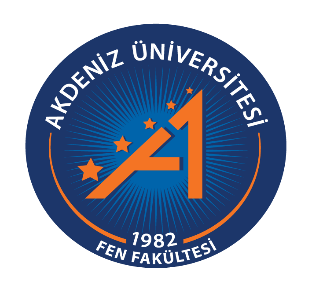 ÖĞRENİME ARA İZNİ (KAYIT DONDURMA)
d)     Öğrencinin tecil hakkını kaybetmesi veya tecilin kaldırılması suretiyle askere alınması, (askerlik süresi boyunca)
e)     Tutukluluk halinin bulunması, (tutukluluk halinin devamı/mahkûmiyeti süresince)
f)      Öğrencinin öğrenimine devam etmesini engelleyen ekonomik nedenlerin ortaya çıkması, (bir veya iki yarıyıl)
g)     Yönetmeliğin 29 uncu maddesinin üçüncü fıkrası gereğince görevli olmaları, 
ğ)     İlgili yönetim kurulunun geçerli kabul edebileceği diğer nedenlerin ortaya çıkması. (2)  
  Öğrenime ara izni; birinci fıkranın (a), (b), (c), (ç), (d),  (e) ve (ğ) bentlerinde sayılan hallerde içinde bulunulan dönem de dahil olacak şekilde, (f) bendinde belirtilen halde ise bir sonraki başlamamış yarıyıldan/yıldan itibaren öğrenime ara izni verilir. Dönem içerisinde öğrenime ara izni almış öğrenci, aktif dönem derslerini hiç almamış sayılır.
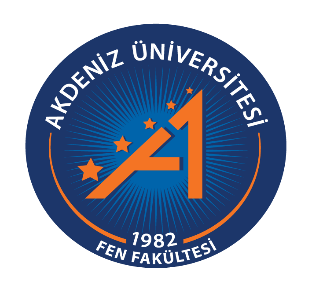 ÇİFT ANADAL PROGRAMI
Çift Anadal Programında en erken üçüncü yarıyılın başında, en geç ise beşinci yarıyılın başında başvurabilir.
Çift Anadal lisans programında aldığı tüm dersleri başarıyla tamamlamış olması,
Çift Anadal diploma programındaki GANO en az 2,50 olan ancak anadal diploma programının ilgili sınıfında başarı sıralaması itibari ile en üst %20’sinde yer almayan öğrencilerden çift anadal yapılacak programın ilgili yıldaki taban puanından az olmamak üzere puana sahip olanlar da çift anadal programına başvurabilirler.
İlişik kesme nedenleri:
(1) Öğrenci çift anadal programını kendi isteği ile bırakabilir.  
(2) Çift anadal programında, izinsiz olarak iki yarıyıl üst üste ders almayan öğrencinin çift anadal programından kaydı silinir. 
(3)Tüm çift anadal öğrenimi süresince öğrencinin anadal GANO’su bir defaya mahsus olmak üzere 2,25’e kadar düşebilir. GANO’su ikinci kez 2,50’in altına düşen öğrencinin ikinci anadal diploma programından kaydı silinir.
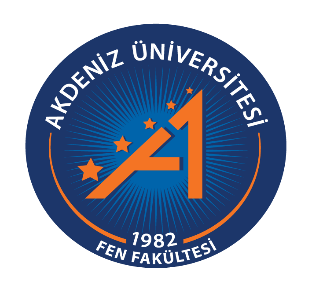 YANDAL PROGRAMI
Yandal programına, anadal lisans programının en erken üçüncü, en geç altıncı yarıyıl başında başvurabilir.
Yandal programına başvurabilmesi için başvuru sırasındaki genel ağırlıklı not ortalamasının (GANO) en az 2.50 olması ve başvurduğu yarıyıla kadar aldığı lisans programındaki tüm kredili dersleri başarıyla tamamlamış olması gerekir.
İlişik kesme Madde 
(1) Öğrenci yandal programını kendi isteği ile bırakabilir. Yandal programından kayıt sildiren öğrenci, aynı yandal programına tekrar kayıt yaptıramaz. 
(2)Yandal programında, izin almadan iki yarıyıl üst üste ders almayan öğrencinin yandal programından ilişkisi kesilir. 
(3) Yandal programına devam edebilmesi için öğrencinin anadal programındaki not ortalamasının en az 2.00 olması şarttır. Bu şartı sağlamayan öğrencinin yandal programından kaydı silinir. Öğrencinin başarılı olduğu ve anadal programına sayılmayan dersler, genel not ortalamasına dahil edilmeksizin transkript ve diploma ekinde yer alır.
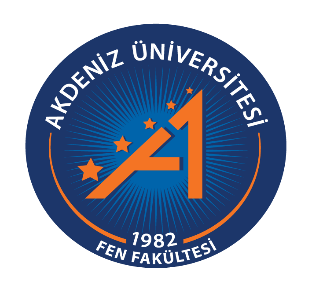 ÖZEL ÖĞRENCİ
(1) Üniversitemiz öğrencileri ile diğer üniversite öğrencileri aşağıda belirtilen durumlarda özel öğrencilik hakkından en fazla iki dönem yararlanabilir. Öğrencilerin başvurularını dönemlik veya yıllık olarak yapmaları gerekir. Bu süreler sonunda bu fıkranın (a) ve (b) bendlerinde belirtilen durumlarda öğrencinin talebi, Yükseköğretim Kurulu Başkanlığının kararı doğrultusunda özel öğrencilik durumu uzatılabilir.  
a) Öğrencinin, yükseköğretim kurumuna yerleşmesinden sonra eğitimi sebebiyle ikamet edilen ilde tedavisi mümkün olmayan ciddi bir hastalık teşhisi konulduğunun ya da var olan hastalığın ilerlediğinin devlet hastanesi veya devlet üniversitesi hastanesinden alınmış sağlık kurulu raporu ile belgelenmiş olması. 
b) Öğrencinin, maruz kaldığı darp, şiddet gibi fiiller sebebiyle öğrenimini kayıtlı olduğu yükseköğretim kurumunda devam ettirmesinin mümkün olmadığına ilişkin üniversite yönetim kurulunun teklifinin olması. 
c) Bir yükseköğretim kurumunda kayıtlı öğrenci olup, farklı bir yükseköğretim ortamı, kültürü, kazanımı edinmek isteyen öğrencilerden kayıtları kendi üniversitelerinde kalmak şartıyla Üniversitemizde eğitime devam etme imkânı tanınan öğrenciler.
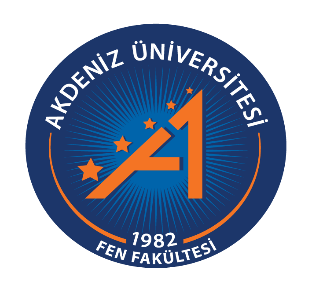 ÖĞRENCİLERİMİZİN ÖZEL ÖĞRENCİ OLARAK DİĞER ÜNİVERSİTELERDEN DERS ALMASI
Öğrencilerin başka bir üniversitenin eşdeğer programlarından “özel öğrenci” olarak ders alabilmelerinin koşulları şunlardır: 
Öğrencinin, özel öğrenci olarak başka bir üniversiteden almak istediği derslerin, kendi programındaki derslere içerik ve AKTS kredisi bakımından denk olup olmadığına ve bu dersleri alıp alamayacağına ilişkin kayıtlı olduğu fakülte yönetim kurulu kararı, 
Özel öğrenci olarak ders alınmak istenen üniversitenin fakülte yönetim kurulunun “özel öğrenci” olarak ders alabileceğine ilişkin olumlu kararı, 
Özel öğrenci olarak başka bir yükseköğretim kurumundan ders almak isteyen öğrencinin almak istediği derslere ait bölüm tarafından onaylı AKTS kredi ve içeriklerini gösteren dokümanı dilekçesine ekleyerek en geç ilgili eğitim öğretim yılı/yarıyılı için akademik takvimde belirlenen tarihlerde ilgili birime başvuru yapmış olması gerekmektedir. 
*Özel öğrencilikte geçirdiği süre, öğretim süresine dahildir.
*Öğrencinin Akdeniz Üniversitesi’ndeki öğrencilik hakları devam eder.
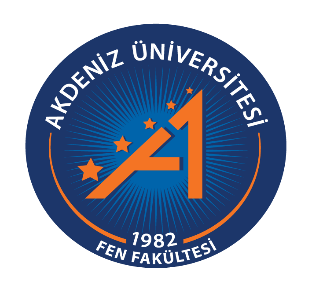 ERASMUSMEVLANAFARABİIAESTEFREE MOVER DEĞİŞİM PROGRAMLARI
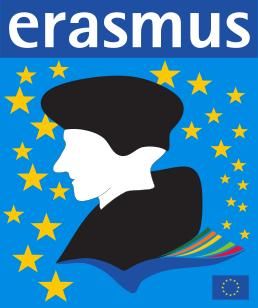 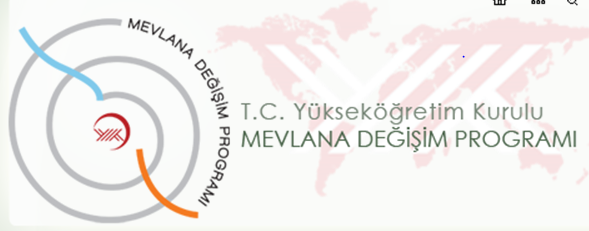 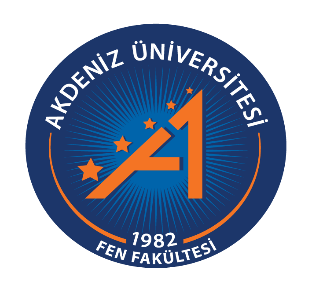 DEĞİŞİM PROGRAMLARI
*Erasmus+Programı
*Mevlana Değişim Programı
*Farabi Değişim Programı
*IAESTE Programı
*Free Mover Programı
-Bu değişim programları ile ilgili Bölüm değişim programı koordinatöründe ve Uluslararası ilişkiler ofisinden/web sayfasından ayrıntılı bilgi alabilirsiniz.
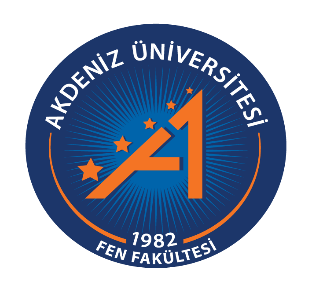 YAZ OKULU
Yaz okulunun amaçları 
a) Üniversitenin eğitim öğretim olanaklarını yaz aylarında da değerlendirmek, 
b) Diğer üniversite veya yüksek teknoloji enstitülerindeki öğrencilere ve mezunlara da Üniversitemizde yaz okulunda açılan dersleri izleme imkânı vermek,  
c) Öğrencilere kayıtlı oldukları programları izlemede esneklik sağlamak ve başarılı öğrencilerin daha kısa sürede mezun olabilmelerine imkân tanımak, 
ç) Normal eğitim dönemindeki yükü azaltmak üzere, öğrencilerin önceki yarıyıllarda başarısız oldukları ya da almadıkları dersleri ve ayrıca takip eden iki yarıyıldan ders almalarını sağlamak,
*Öğrenciler bir üst sınıfın her iki yarıyılından ders alabilirler. Ancak bu şekilde ders alabilmesi için öğrencinin; genel ağırlıklı not ortalamasının 3.00’ın üzerinde olması ve alt yarıyıllardaki tüm dersleri alıp “CC ve üzeri” başarılı harf notlarına sahip olması gerekir.
 d) Yan dal ve ikinci ana dal programlarına kayıtlı öğrencilerin bu programları yürütmelerinde kolaylık sağlamak, 
e) Genel ağırlıklı başarı ortalamalarını yükseltmeleri için fırsat tanımaktır.
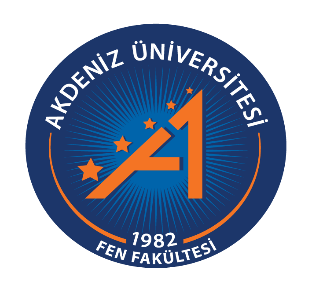 FARKLI BİR BİRİMDEN YA DA FARKLI BİR ÜNİVERSİTEDEN DERS ALMA
Öğrenciler almak istedikleri dersleri yaz okulu ders kayıtları başlamadan önce dersin içerik ve AKTS kredisi açısından ilgili yönetim kurulunun uygun bulması halinde başka bir birimden ya da öğrencinin kayıt yaptırdığı yıldaki veya son yıldaki diploma programının taban puanından daha yüksek bir taban puanı ile öğrenci almış olan başka bir Yükseköğretim Kurumundan alabilirler. 
Öğrenciler farklı diploma programlarından ya da farklı puan türü ile öğrenci alan diploma programlarından ilgili bölüm/anabilim dalı kurulunun önerisi ve yönetim kurulunun uygun bulması halinde ders alabilirler. İlgili yönetim kurulu onayı olmadan alınan dersler için aynı uygunluk ölçütleri dikkate alınarak değerlendirme yapılır ve ilgili yönetim kurulunun uygun bulması halinde alınan ders geçerli kabul edilir.  
*Yaz Okulu eğitim öğretim süresinin, kayıt ve sınav dönemleri dışında yedi hafta olması durumunda öğrenci 20 (yirmi) birim saati aşmamak koşulu ile ders alabilir.  
*Yaz Okulu eğitim öğretim süresinin, kayıt ve sınav dönemleri dışında beş hafta olması durumunda öğrenci 15 (onbeş) birim saati aşmamak koşulu ile ders alabilir.
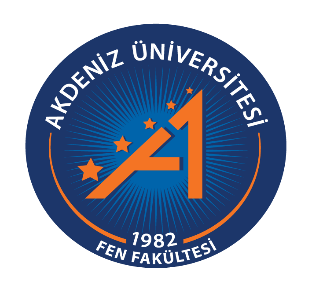 DİSİPLİN CEZALARI
Uyarma
Kınama 
*Sınavlarda kopyaya teşebbüs etmek.
Yükseköğretim kurumundan bir haftadan bir aya kadar uzaklaştırma
*Yükseköğretim kurumundan aldığı kendine hak sağlayan bir belgeyi başkasına vererek kullandırmak veya başkasına ait bir belgeyi kullanmak.
Yükseköğretim kurumundan bir yarıyıl için uzaklaştırma
*Yükseköğretim kurumlarında hırsızlık yapmak.
*Sınavlarda kopya çekmek veya çektirmek.
Yükseköğretim kurumundan iki yarıyıl için uzaklaştırma
*Sınavlarda tehditle kopya çekmek, kopya çeken öğrencilerin sınav salonundan çıkarılmasına engel olmak, kendi yerine başkasını sınava sokmak veya başkasının yerine sınava girmek. 
Yükseköğretim kurumundan çıkarma
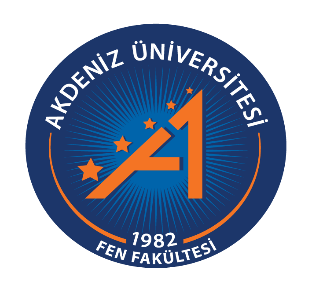 ONUR – YÜKSEK ONUR BELGESİ
Lisans öğrenimini tamamlayan, disiplin cezası almayan ve GANO’su;

	3.00’dan yüksek ve 3.50’den düşük olan öğrenciler, onur öğrencisi,

	3.50 ve üstü olan öğrenciler ise yüksek onur öğrencisi olarak mezun olurlar.

*Disiplin cezası alan öğrenciler Fakülte derecesine katılmaz.
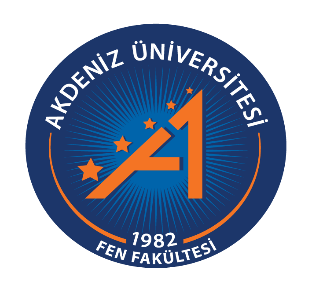 STAJ
Kimya Bölümü öğrencileri için 45 işgünü zorunlu staj var.
	Diğer bölüm öğrencileri de isteğe bağlı staj yapabilir.
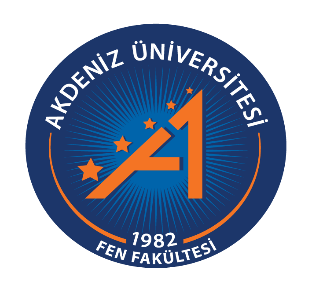 BURSLAR
BURS, ÖĞRENİM VE/VEYA KATKI KREDİSİ ALMAK İÇİN BAŞVURU
Üniversiteye ilk defa kayıt yaptıran öğrencilerin burs, öğrenim ve katkı kredisi müracaatları ÖSYM sonuçları açıklandıktan sonra ÖSYM web sonuç sayfasından,
Ara sınıf, ön kayıt, özel yetenek, doktora öğrencilerinin müracaatları ise internet ortamında interaktif olarak www.kyk.gov.tr web adresinden kabul edilmektedir. 
 
*Üniversitemiz öğrencilerine, çeşitli dernek, vakıf, şirketler  ve özel şahıslar tarafından da burs olanakları  sağlamaktadır. Öğrencilerimize Burs Veren Sivil Toplum Kuruluşları
Antalya Üniversite Destekleme Vakfı
EDAD Estetik Diş Hekimliği Akademisi Derneği
Mehmet Zorlu Vakfı
TESYEV Türkiye Engelliler Spor Yardım ve Eğitim Vakfı
Türk Eğitim Vakfı
Vehbi Koç Vakfı
Çeşitli gönüllü kişi ve kuruluşlar
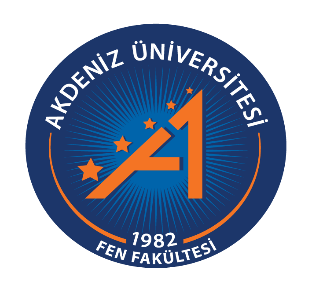 BURSLAR
YEMEK BURSU
	Yemek Bursu’ndan faydalanmak isteyen öğrencilerimizin 23 Eylül - 10 Ekim 2022 tarihleri arasında Sağlık, Kültür ve Spor Dairesi Psikososyal Şube Müdürlüğüne giderek başvuru yapmaları gerekmektedir. 
	Ücretsiz öğle yemeği hakkı kazanan öğrenci listeleri Merkezi Öğrenci Yemekhanesi panolarında ve fakültelerin panolarında ilan edilmektedir.
	Ücretsiz yemek bursu bir eğitim yılı için geçerlidir ve her yıl başvuruların yenilenmesi gerekmektedir. Yemek bursu hizmetini almaya hak kazanan öğrenci bu hakkını kullanmıyor ise öğrenciye bilgi verilir ve bu hakkı başka bir öğrenciye verilir.
Yemek bursu bir sosyal hizmet uygulaması olup şehit/gazi yakınları ve ekonomik yetersizlik gösteren öğrenciler öncelikli değerlendirilir.
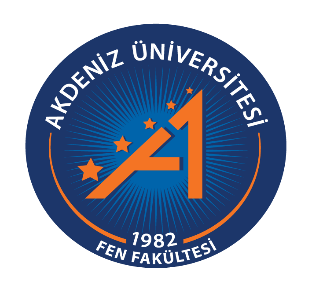 BURSLAR
KISMİ ZAMANLI ÇALIŞMA BURSU

	KISMİ ZAMANLI ÖĞRENCİ ÇALIŞTIRMANIN AMACI NEDİR?
Amaç öğrencilerimizin ders saati dışındaki boş zamanlarında ilgi ve yetenekleri doğrultusunda geçici işlerde çalıştırılarak, hem maddi kazanç hem de uygulama becerisi kazanmaları sağlanarak iş disiplini edinmiş üretken bireyler olarak yetişmelerine katkıda bulunmaktır.
 
Kısmi Zamanlı Çalışma’dan faydalanmak isteyen öğrencilerimizin 23 Eylül - 10 Ekim 2022 tarihleri arasında Sağlık, Kültür ve Spor Dairesi Psikososyal Şube Müdürlüğüne giderek başvuru yapmaları gerekmektedir.
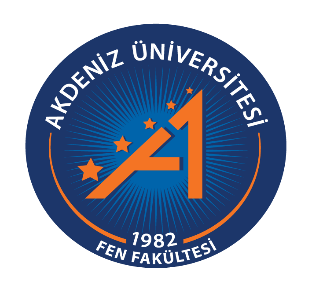 SIKÇA SORULAN SORULAR
Öğrenim belgesini nereden alabilirim?
-e-devlet üzerinden alabilirsiniz, şayet öğrenim belgesini vereceğiniz kurum ıslak imzalı olarak isterse Öğrenci İşlerinden alıp, Fakülte Sekreterine onaylatabilirsiniz.
Transkript belgesini nereden alabilirim?
-Fakültemiz Öğrenci İşlerinden alıp, Fakülte Sekreterine onaylatmalısınız.
OBS şifremi unuttum, yeni şifre nasıl alabilirim?
-OBS sisteminin şifremi unuttum kısmından şifrenizi sıfırlayarak, yeni şifre oluşturabilirsiniz ya da öğrenci işlerinden yeni şifre talebinde bulunabilirsiniz.
 
*Öğrenci Bilgi Sistemindeki iletişim bilgilerinizin (telefon numarası, e-posta adresi ve ikametgah adresi) güncel olması gerekiyor.
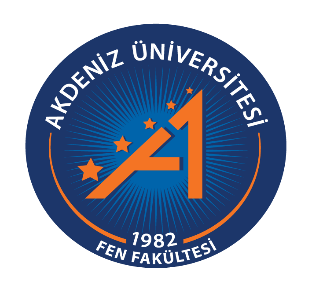 İSTEK VE ŞİKAYETLER
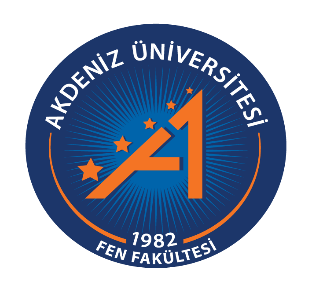 DİLEK VE ÖNERİLER
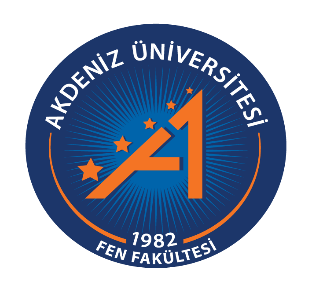 TEŞEKKÜRLER
Web: 
http://fen.akdeniz.edu.tr/
e-posta: 
fendekanlik@akdeniz.edu.tr

Sosyal Medya:
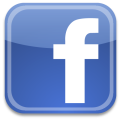 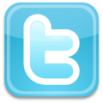